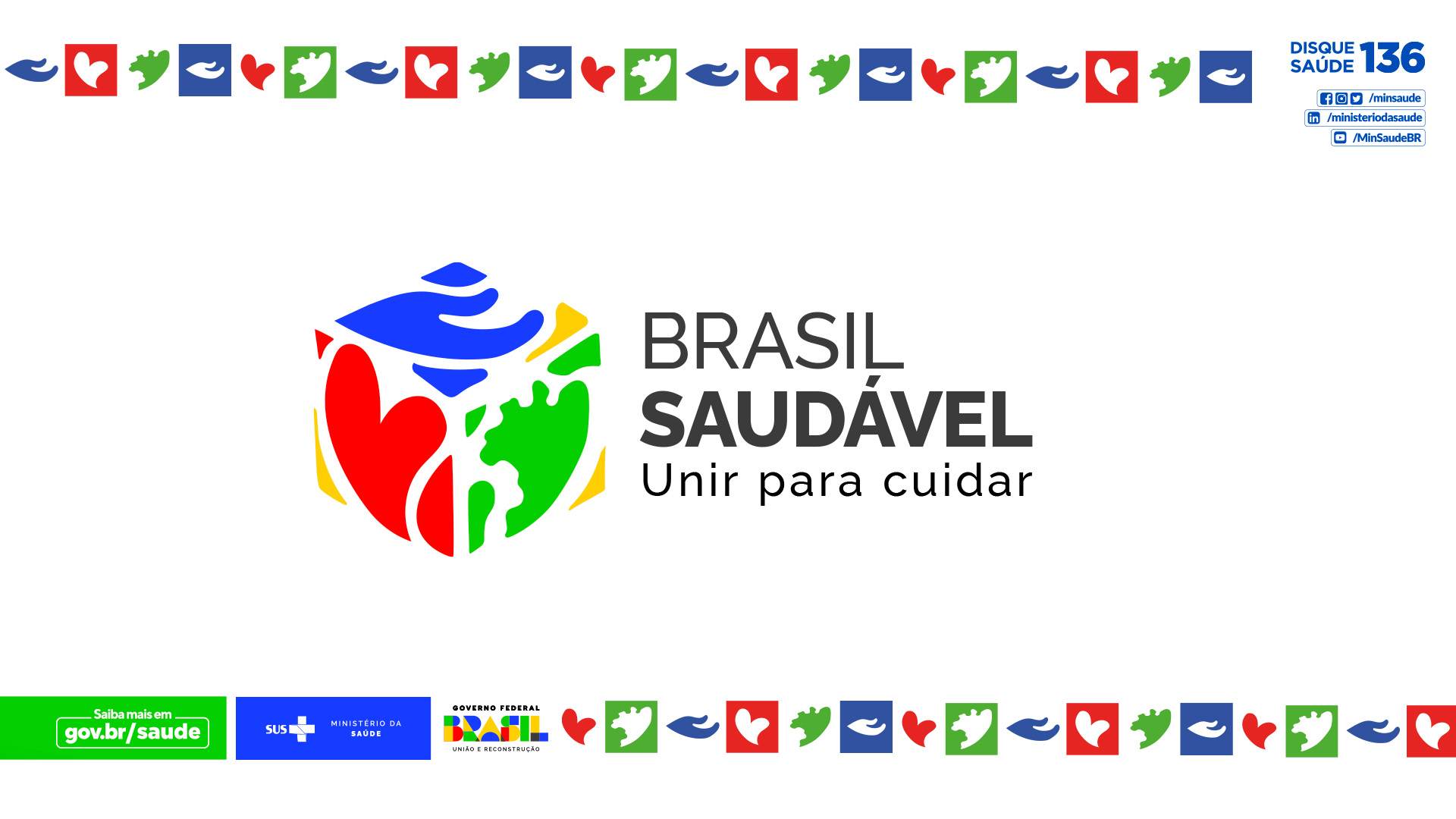 Patricia SanineCIEDDS | MS
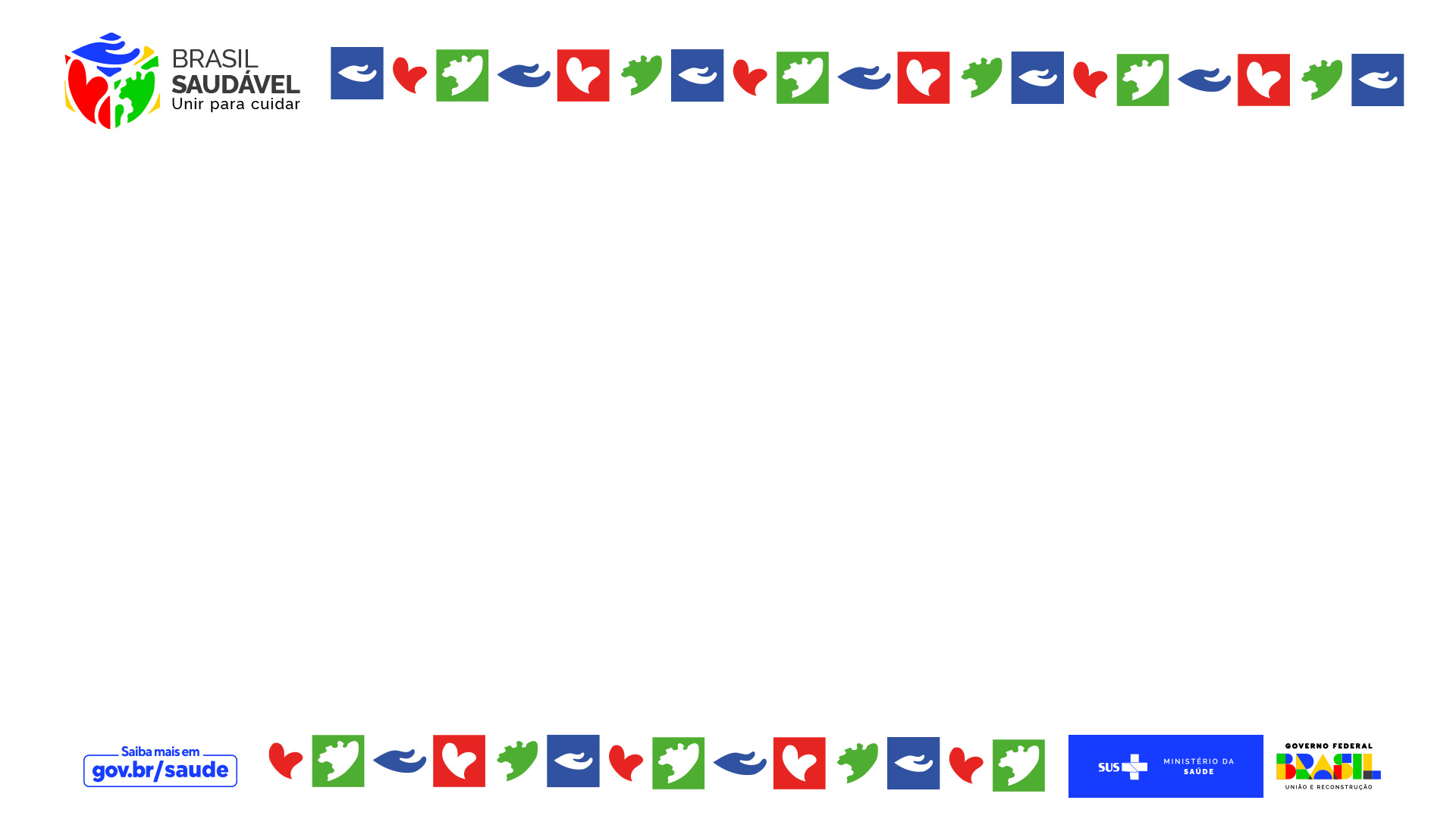 COMITÊ INTERMINISTERIAL PARA A ELIMINAÇÃO DA TUBERCULOSE E 
DE OUTRAS DOENÇAS DE DETERMNAÇÃO SOCIAL
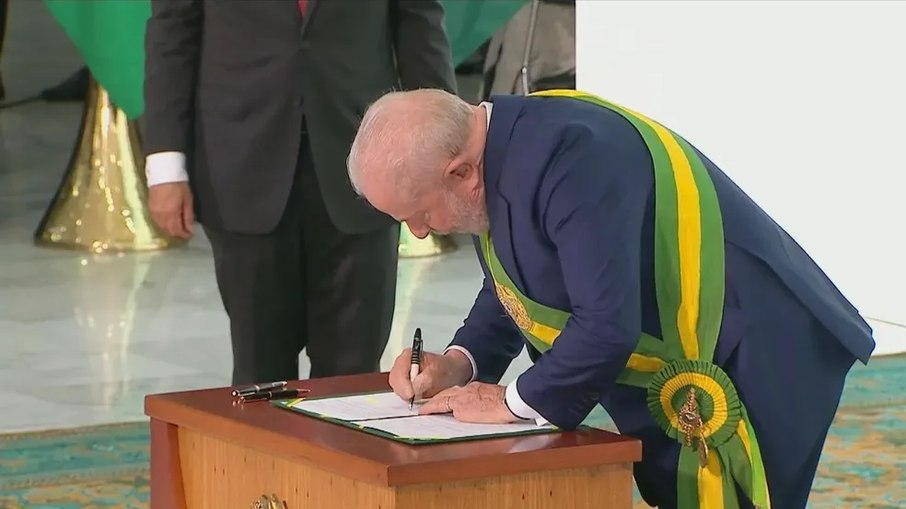 Decreto nº 11.494, de 17 de abril de 2023

O Comitê Interministerial reforça o compromisso do governo brasileiro com o fim de doenças e infecções determinadas e perpetuadas pela pobreza, pela fome e pelas iniquidades sociais.
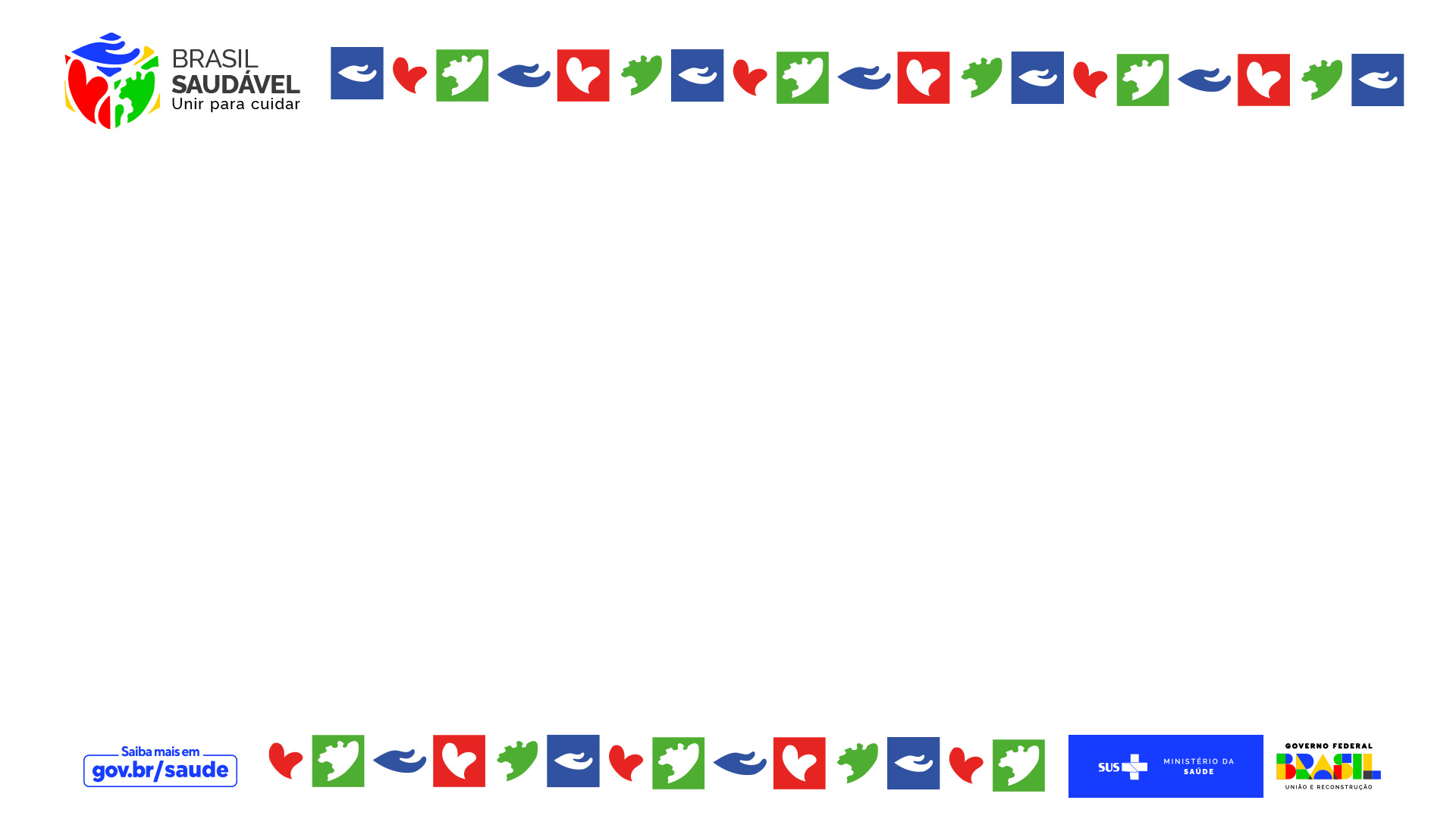 OBJETIVOS DE DESENVOLVIMENTO SUSTENTÁVEL E A AGENDA DE ELIMINAÇÃO DE DOENÇAS
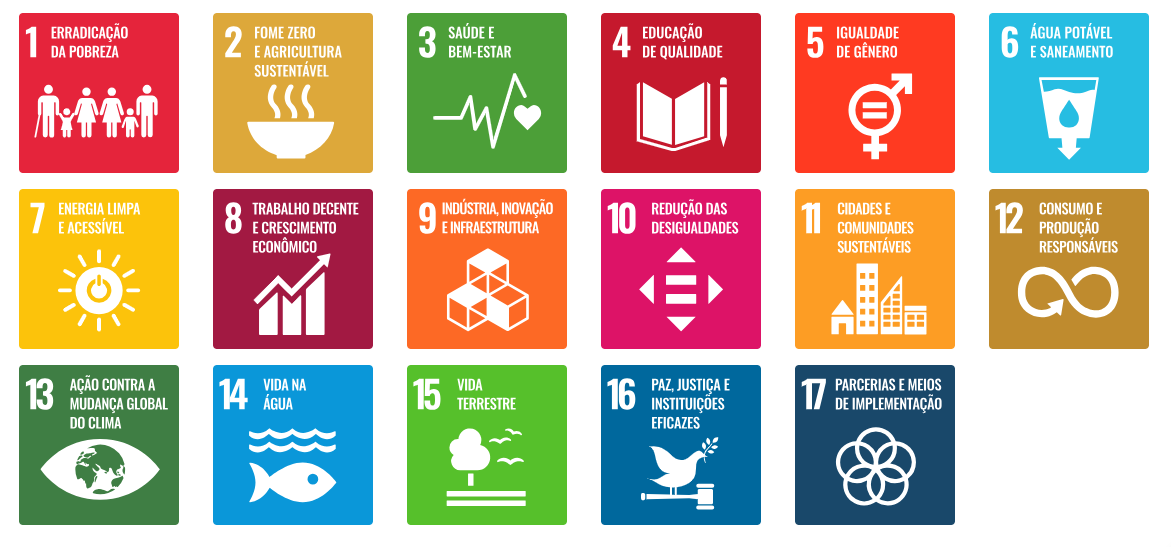 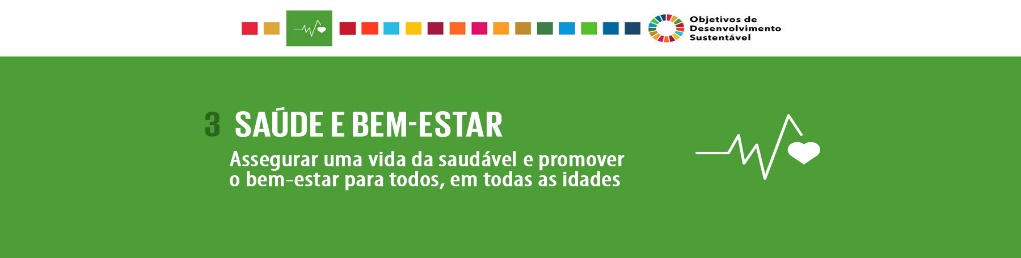 Meta 3.3
Nações Unidas
Até 2030, acabar com as epidemias de aids, tuberculose, malária e doenças tropicais negligenciadas, e combater a hepatite, doenças transmitidas pela água, e outras doenças transmissíveis.
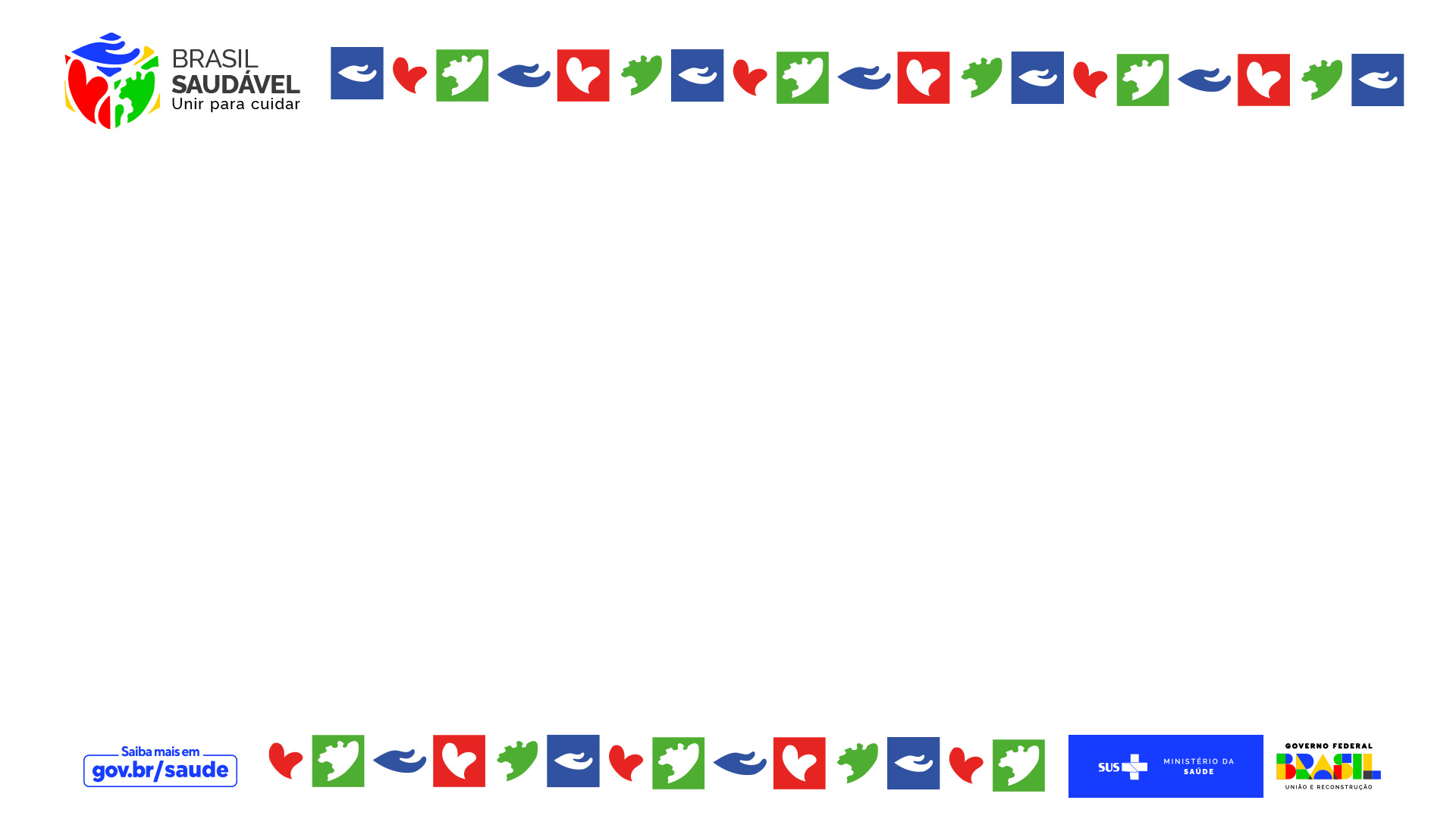 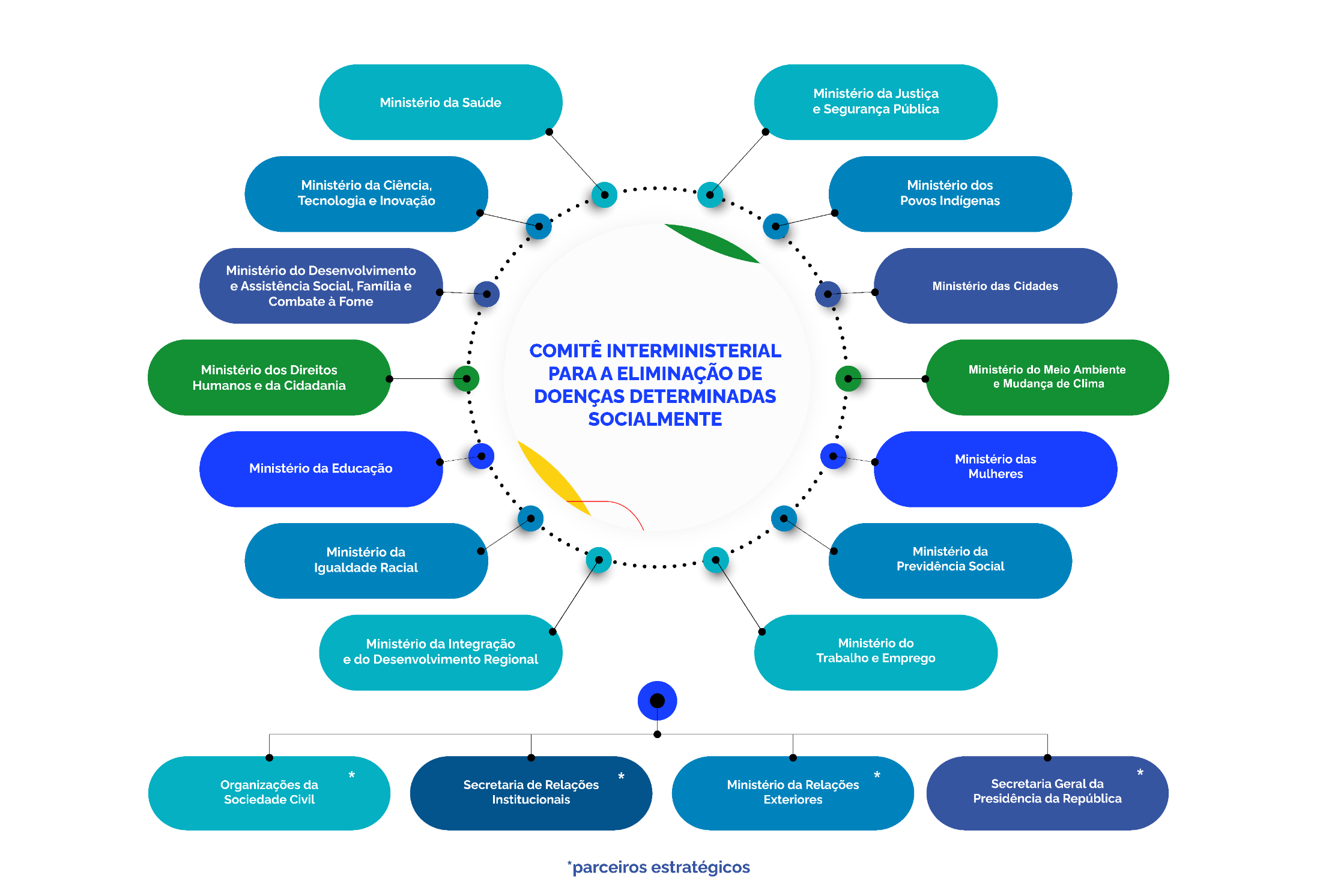 Decreto nº 11.908, de 06 de fevereiro de 2024

Programa Brasil Saudável reúne o
MINISTÉRIO DA SAÚDE e mais 
13 MINISTÉRIOS que atuam sobre os 
determinantes sociais da saúde e as 
iniquidades em saúde
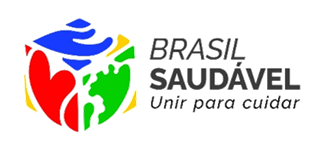 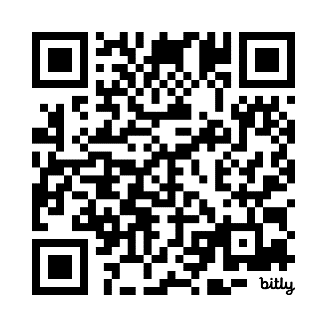 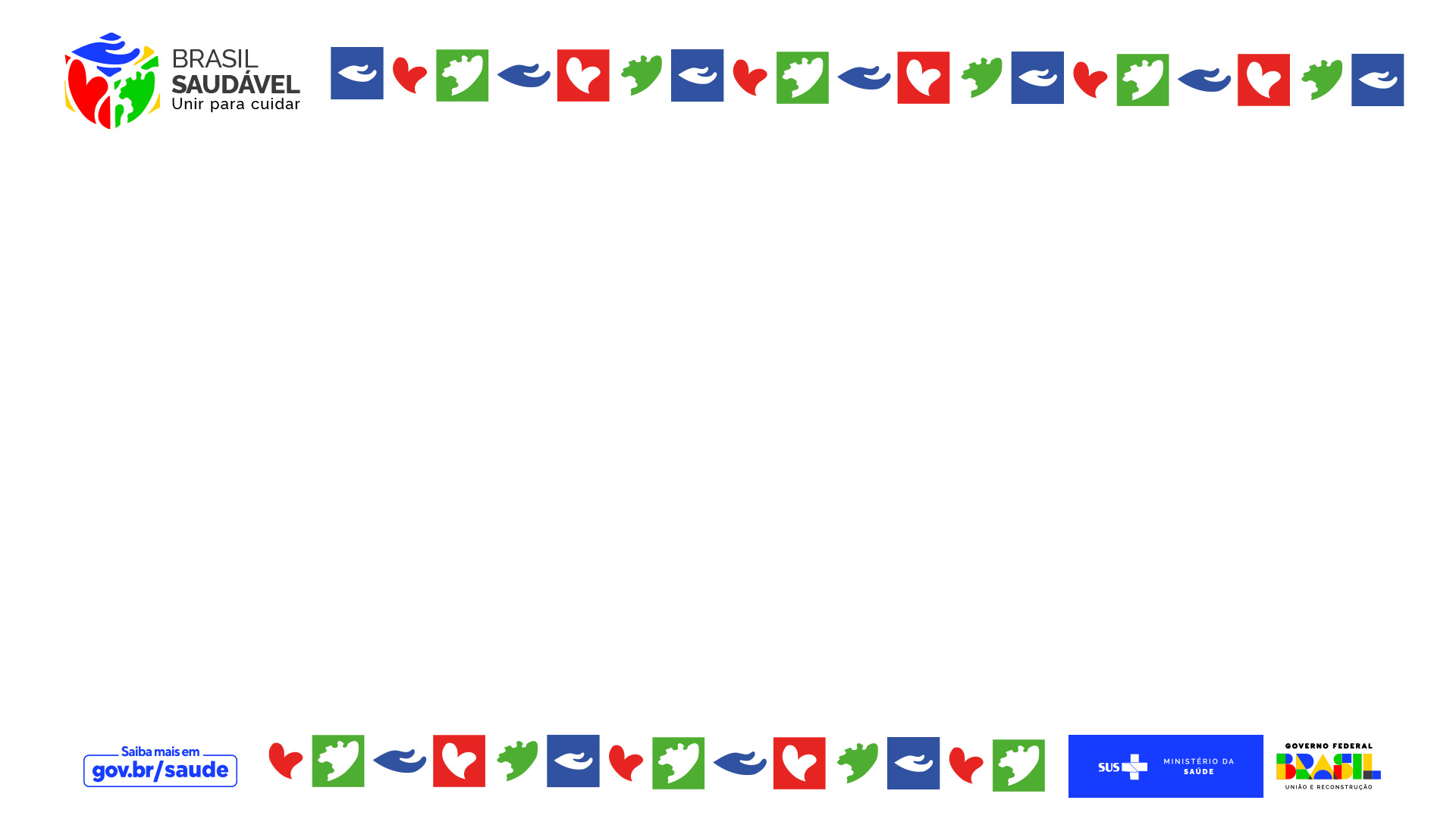 Hepatites
DOENÇAS DETERMINADAS SOCIALMENTE 
eliminação como problema de saúde pública
AIDS
Malária
Tuberculose
Doença de Chagas
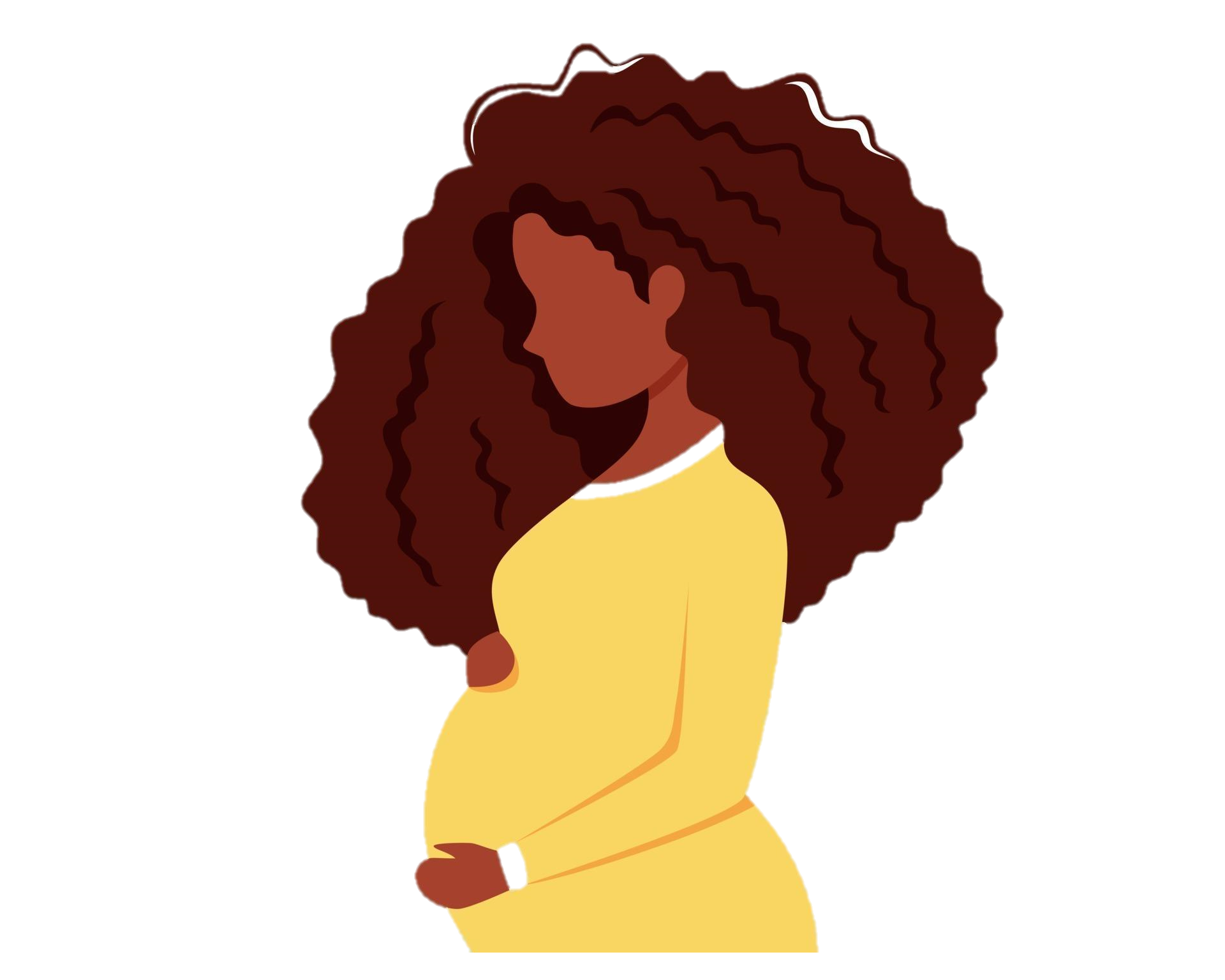 Doença de Chagas
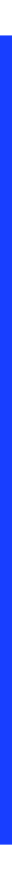 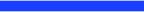 Hepatite B
Infecções e doenças com metas operacionais da OMS e do MS até 2030
Esquistossomose
Oncocercose
Filariose linfática
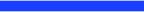 Geo-helmintíases
Transmissão vertical
HIV
Hanseníase
Tracoma
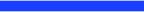 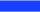 HTLV
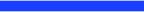 Sífilis
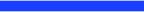 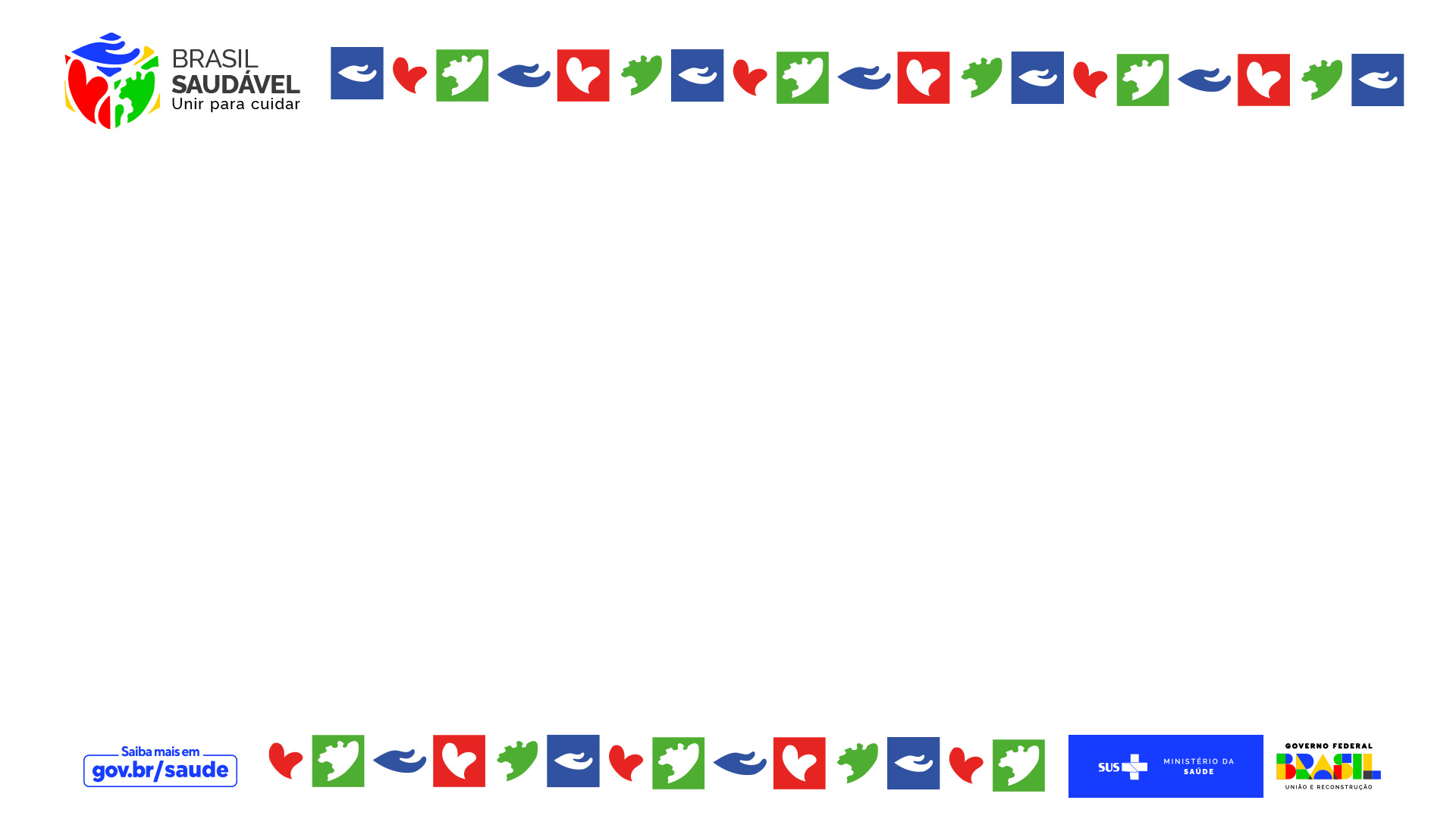 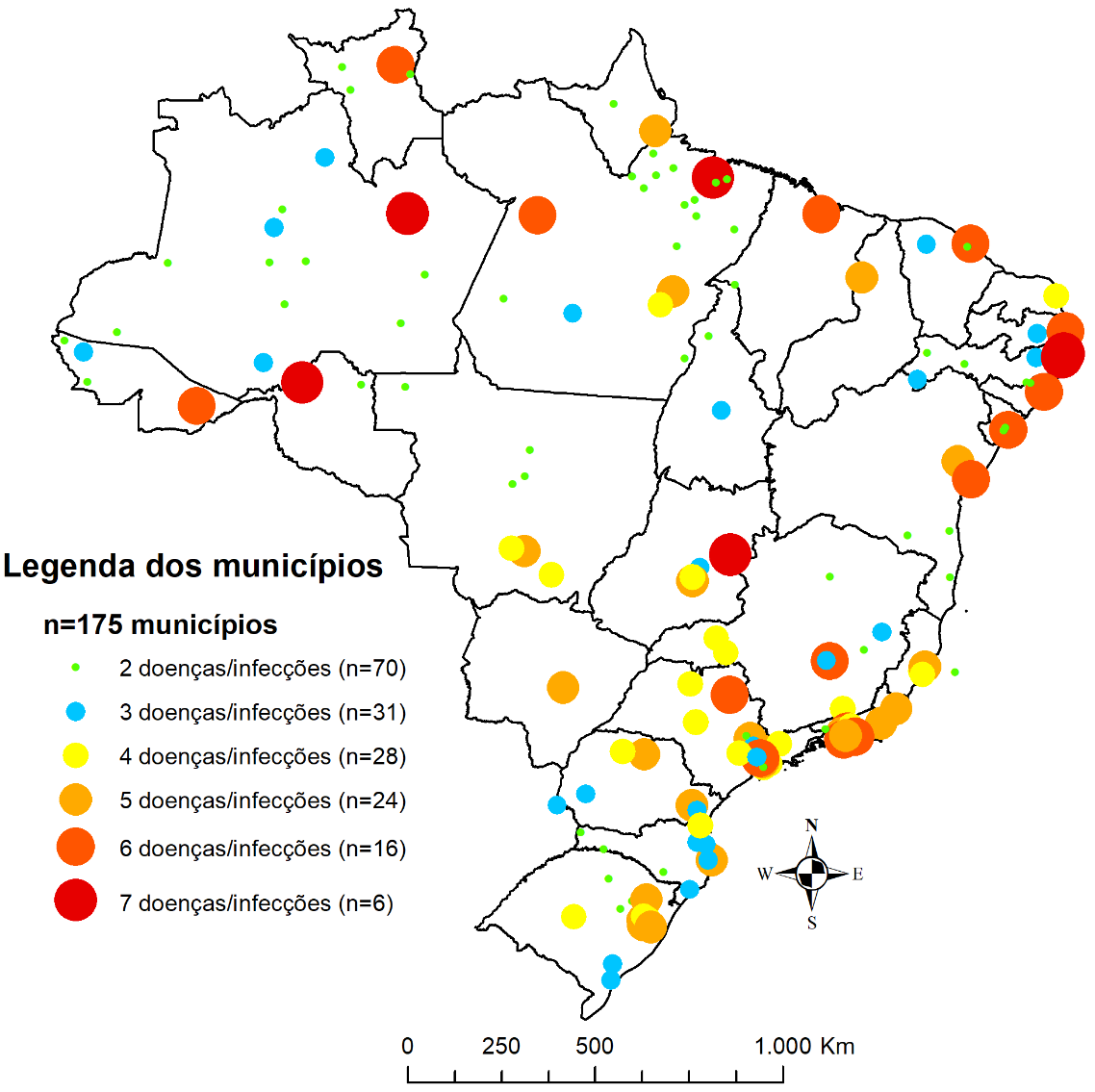 175 MUNICÍPIOS PRIORITÁRIOS
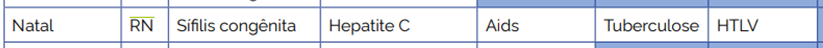 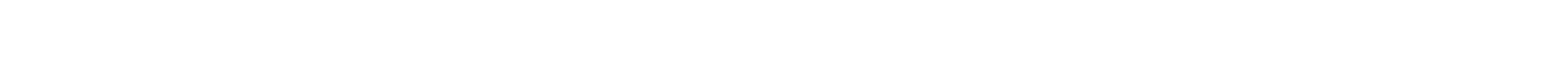 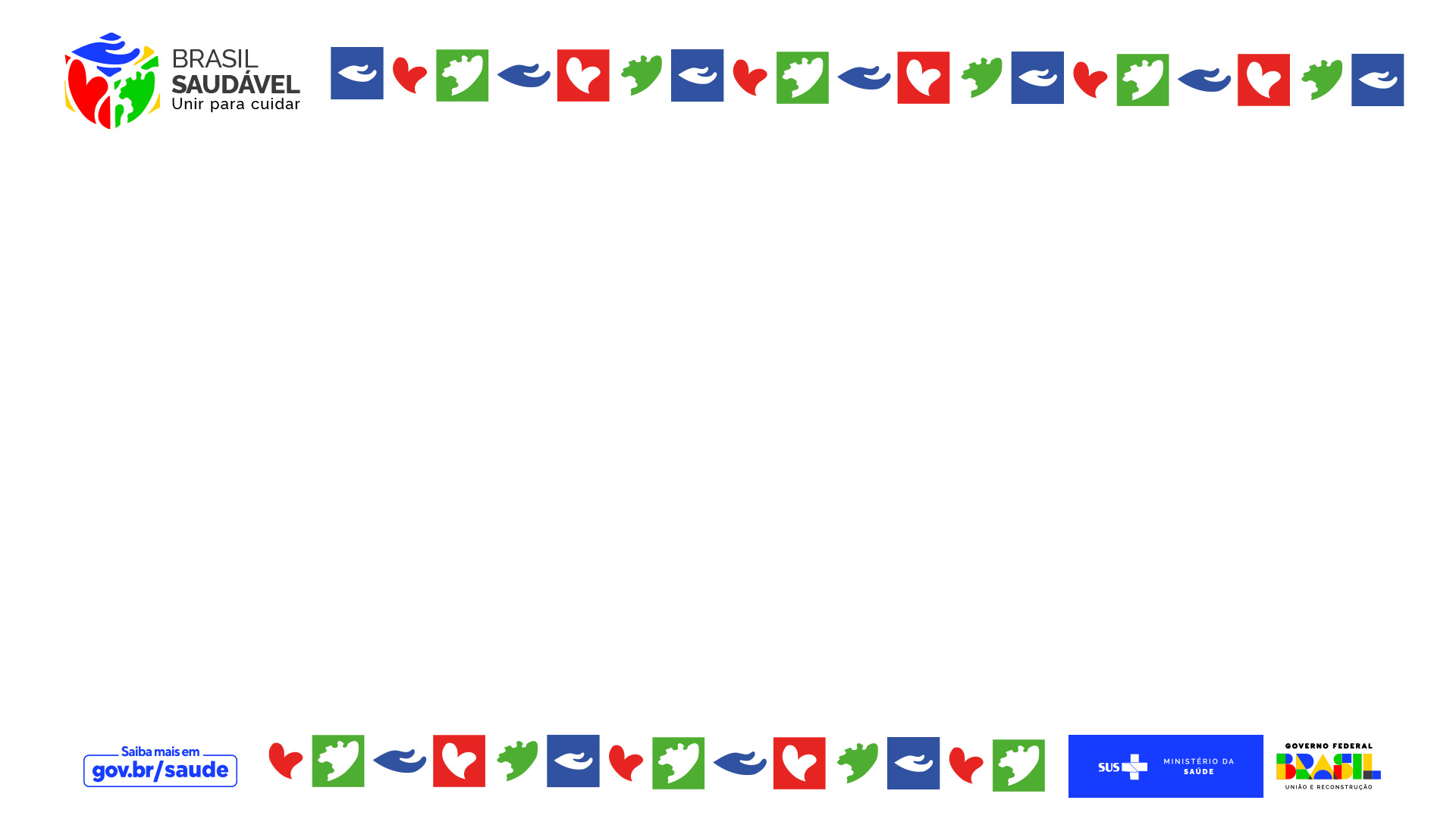 DIRETRIZES DO BRASIL SAUDÁVEL
1 - Enfrentamento da fome e da pobreza para mitigar vulnerabilidades condicionantes ou decorrentes das doenças ou das infecções determinadas socialmente ou a elas associadas


2 - Redução das iniquidades e ampliação dos direitos humanos e proteção social com ênfase nas ações de atenção a grupos populacionais específicos em territórios prioritários
Ministério do Desenvolvimento e Assistência Social, Família e Combate à Fome
Ministério dos Direitos Humanos e da Cidadania
Ministério da Educação
Ministério da Igualdade Racial
Ministério da Justiça e Segurança Pública
Ministério dos Povos Indígenas
Ministério da Saúde
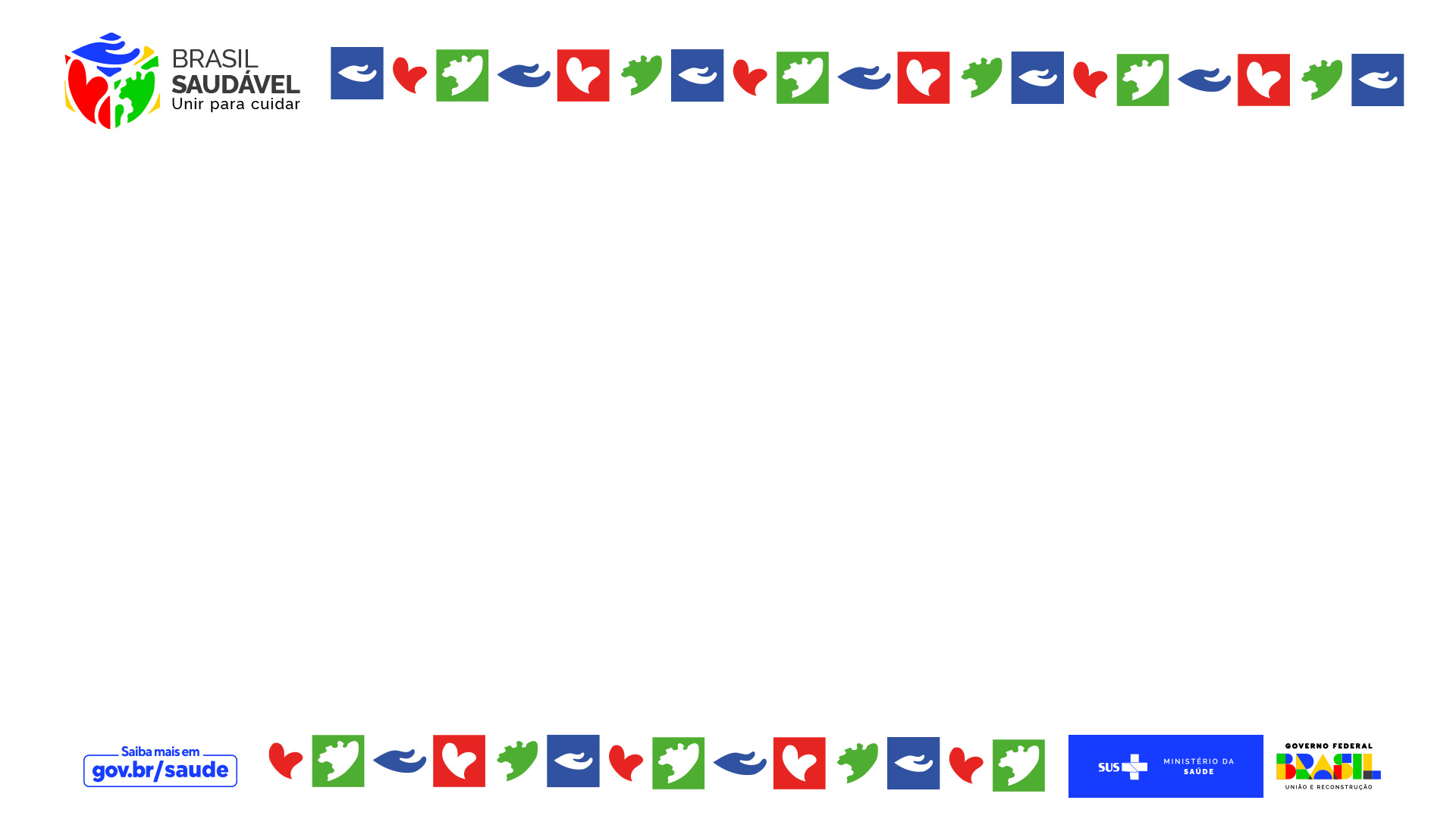 DIRETRIZES DO BRASIL SAUDÁVEL
Ministério das Cidades
Ministério da Ciência, Tecnologia e Inovação
Ministério do Desenvolvimento e Assistência Social, Família e Combate à Fome
Ministério dos Direitos Humanos e da Cidadania
Ministério da Educação
Ministério da Igualdade Racial
Ministério da Integração e Desenvolvimento Regional
Ministério da Justiça e Segurança Pública
Ministério do Meio Ambiente e Mudança do Clima
Ministério das Mulheres
Ministério dos Povos Indígenas
Ministério da Saúde
3 – Intensificação da qualificação e da capacidade de comunicação dos trabalhadores, movimentos sociais e das organizações da sociedade civil sobre 
as vulnerabilidades condicionantes ou decorrentes das doenças e das infecções determinadas socialmente

4 - Incentivo à ciência, à tecnologia e à inovação 

5 - Ampliação de ações de infraestrutura e de saneamento básico e ambiental
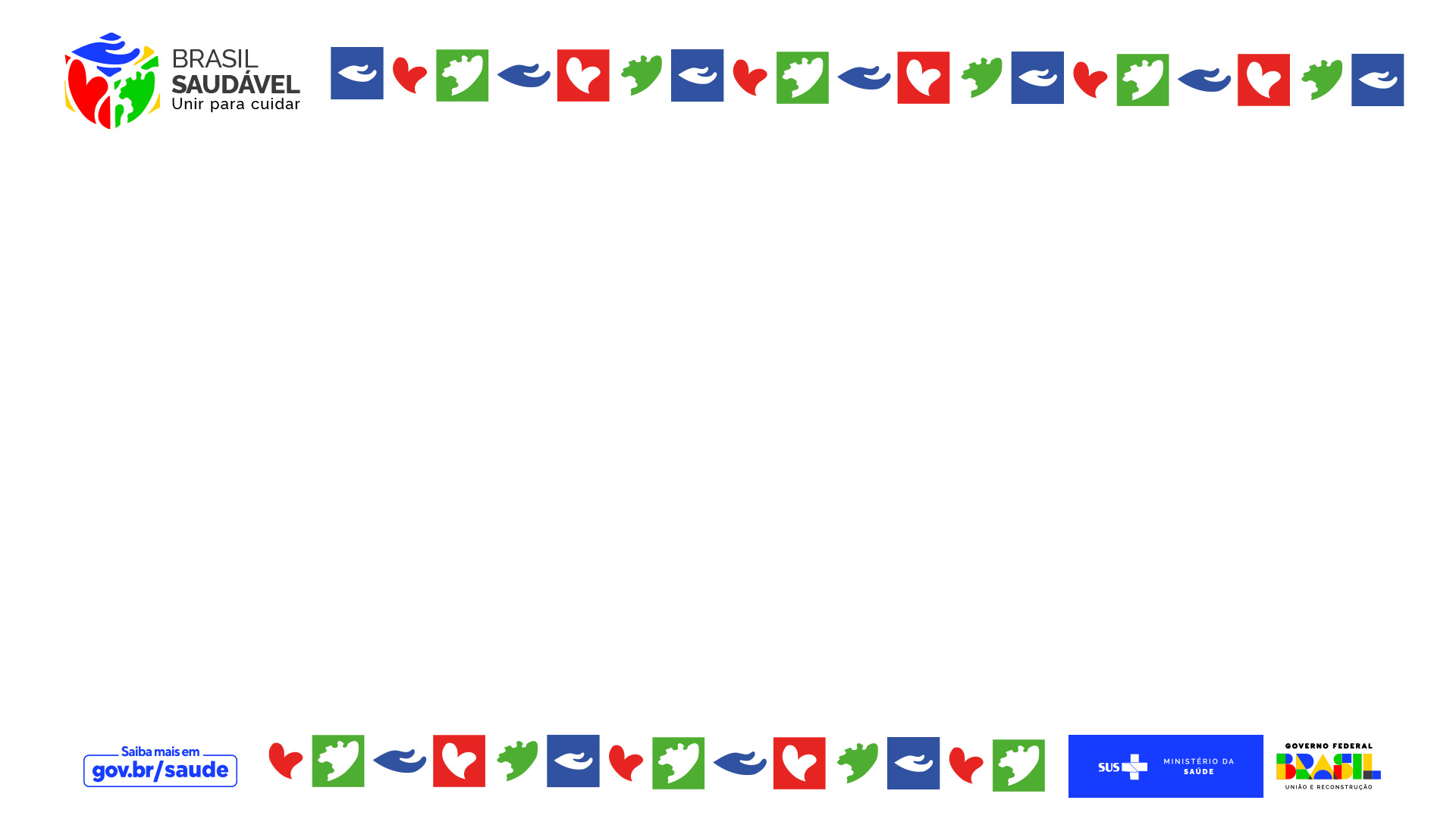 Consulta Pública
09/05
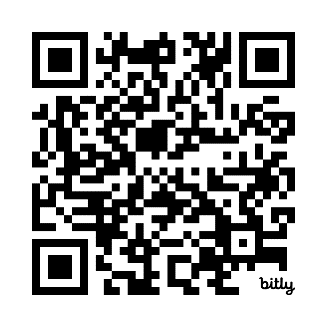 “Mas esta articulação precisa avançar nas secretarias estaduais e municipais e, principalmente, entre os trabalhadores dos serviços”
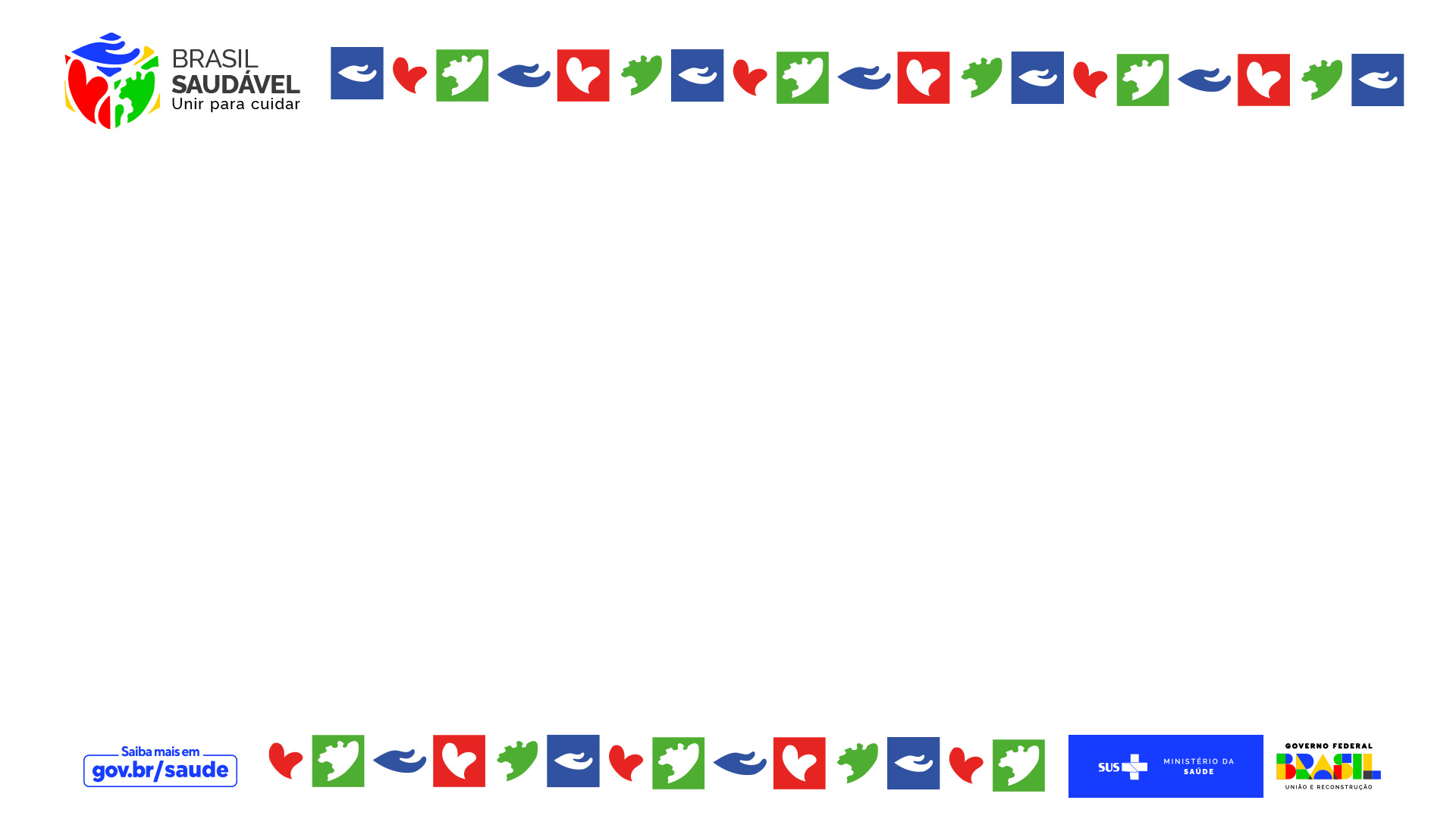 OTIMIZAR RECURSOS 
APROVEITAR OPORTUNIDADES 
INSERIR AÇÕES EM INSTRUMENTOS DE GESTÃO
Plano de Saúde 
Programação Anual
Direcionamento do incentivo:
Incentivo do PQA-VS (qualificação)
Incentivo de custeio de ação da vigilância (material de consumo, manutenção e serviços)
Pactuação Bipartite
Solicitação de certificação ou selo de boas práticas  de transmissão vertical
29/04
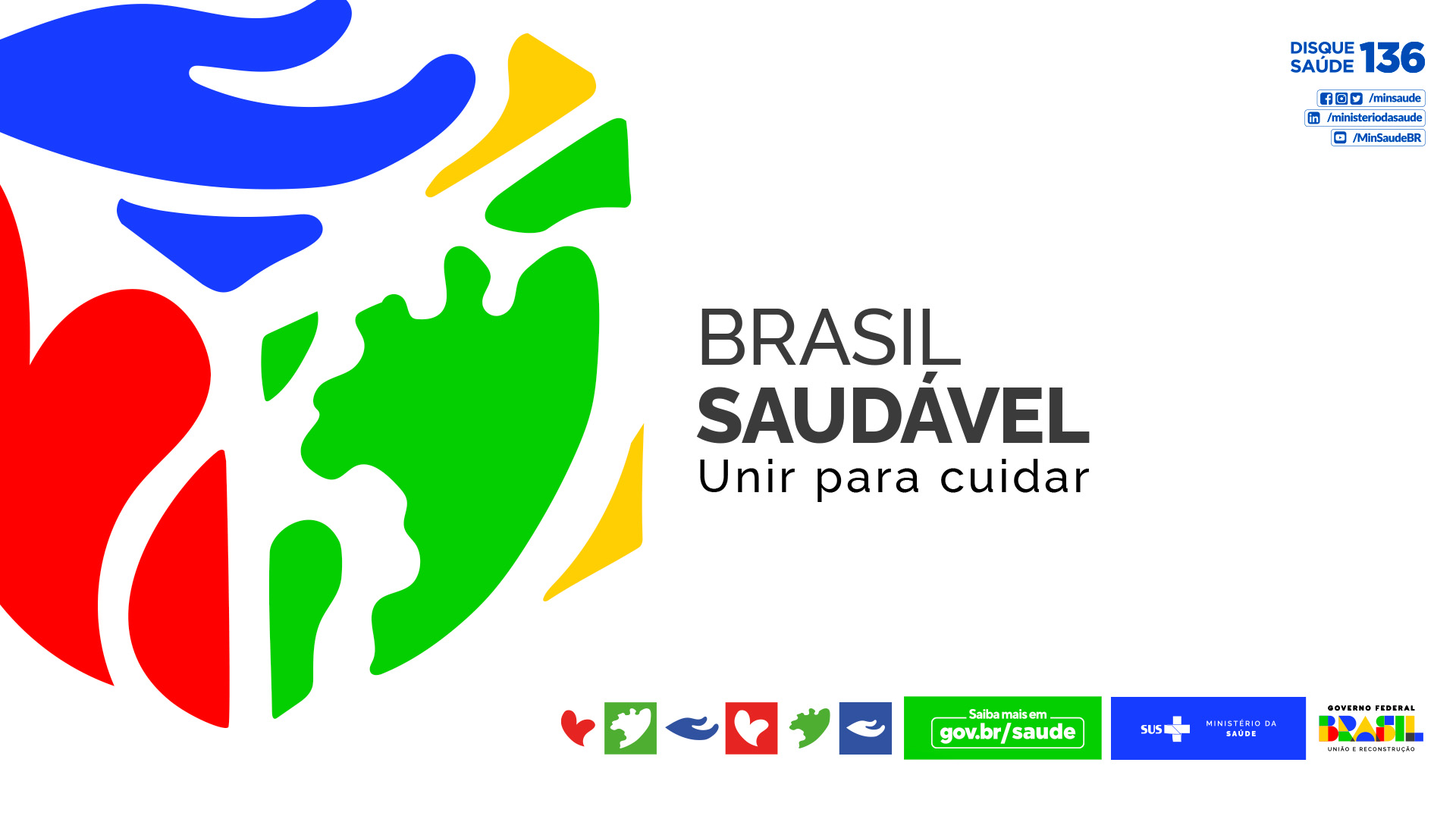 Consulta Pública
09/05
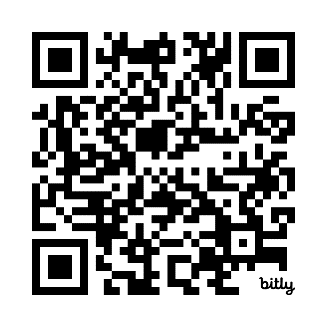 ciedds@saude.gov.br
patricia.sanine@saude.gov.br